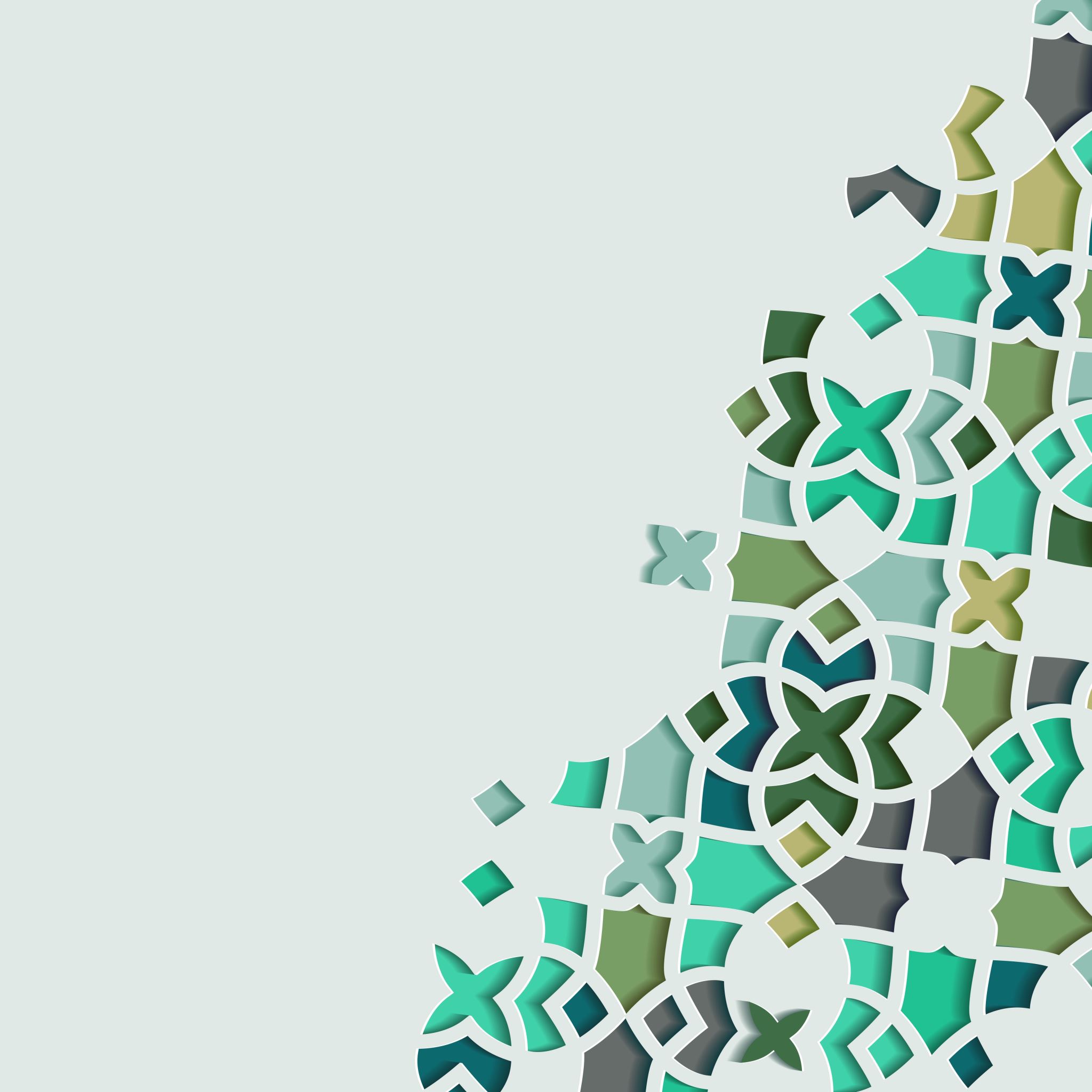 The Life of Prophet Muhammad
Lesson 8
Aminah’s Death
Ibn Ishaq reports that when the Prophet was 6, his mother took him to Medina to visit his father’s mother’s family, the Banī al-Najjār. On their return, she dies in al-Abwāʾ between Mecca and Medina. 
Her slave, Umm Ayman, brings him back to Makkah to his grandfather 
Thus, at the tender age of 6, the Prophet is left without a mother or father.
The Status of Aminah
In the Sunni tradition, the dominant view is that she died as a disbeliever.
عَنْ أَبِي هُرَيْرَةَ، قَالَ زَارَ النَّبِيُّ ـ صلى الله عليه وسلم ـ قَبْرَ أُمِّهِ فَبَكَى وَأَبْكَى مَنْ حَوْلَهُ فَقَالَ ‏ "‏ اسْتَأْذَنْتُ رَبِّي فِي أَنْ أَسْتَغْفِرَ لَهَا فَلَمْ يَأْذَنْ لِي وَاسْتَأْذَنْتُ رَبِّي فِي أَنْ أَزُورَ قَبْرَهَا فَأَذِنَ لِي فَزُورُوا الْقُبُورَ فَإِنَّهَا تُذَكِّرُكُمُ الْمَوْتَ ‏"‏ ‏.‏
It was narrated that Abu Hurairah said: ”The Prophet visited the grave of his mother and wept, causing the people around him to weep. Then he said: ‘I asked my Lord for permission to seek forgiveness for her, but He did not give me permission. Then I asked my Lord for permission to visit her grave and He gave me permission. So visit the graves, for they will remind you of death.’”

Source: Sahih Muslim
The Status of Aminah
عَنْ أَبِي هُرَيْرَةَ، قَالَ قَالَ رَسُولُ اللَّهِ صلى الله عليه وسلم ‏ "‏ بَيْنَمَا كَلْبٌ يُطِيفُ بِرَكِيَّةٍ قَدْ كَادَ يَقْتُلُهُ الْعَطَشُ إِذْ رَأَتْهُ بَغِيٌّ مِنْ بَغَايَا بَنِي إِسْرَائِيلَ فَنَزَعَتْ مُوقَهَا فَاسْتَقَتْ لَهُ بِهِ فَسَقَتْهُ إِيَّاهُ فَغُفِرَ لَهَا بِهِ
“There was a dog moving around a well whom thirst would have killed. Suddenly a prostitute from the prostitutes of Bani Isra'il happened to see it and she drew water in her shoe and made it drink, and she was pardoned because of this. ”
God forgave a prostitute for quenching the thirst of a dog, but He can’t forgive Aminah, the woman who fed the Messenger of God!

Source: Sahih Muslim
The Status of Aminah in the Shia Tradition
All Shia jurists in their Hajj manuals designate the visitation (ziyarah) of Aminah as one of the recommended acts of worship. 
لسَّلامُ عليكِ أيتُهَا الطّاهِرَةُ المطهرة، السَّلامُ عَلَيْكِ يَا مَنْ خَصَّهَا اللهُ بأعلى الشَّرَفِ، السَّلامُ عَلَيْكِ يَا مَنْ سَطَعَ من جَبينِها نُورُ سيِّدِ الأنبياءِ فأضاءَتْ بِهِ الأرضُ والسَّماءِ، السَّلامُ عَلَيْكِ يا مَنْ نَزَلَتْ لأجلِها المَلائِكَةُ وضُرَبَتْ لـهَا حُجُبُ الجَنَّةِ، السَّلامُ عَلَيْكِ يا مَنْ نزَلتْ لِخِدمَتِها الحُورُ العينُ وسَقَينَهَا من شَرَابِ الجَنَّةِ وَبَشِّرنَهَا بولادَةِ خيرِ الأنبيَاءِ، السَّلامُ عَلَيْكِ يا أمَ رسولِ الله، السَّلامُ عَلَيْكِ يَا أمّ حبيبِ الله، فهنيئاً لكِ بِمَا آتَاكِ اللهُ من فضلٍ، والسلام عَلَيْكِ وعلى رسولِ الله (ص) ورَحمةُ الله وبَرَكاتُهُ.
Under the Care of Abdul Muttalib
In al-Kafi, there is a tradition from Imam al-Sadiq where he sheds light on the immense love and respect Abdul Muttalib showed the Prophet (s):
كان عبد المطلب يفرش له بفناء الكعبة لا يفرش لاحد غيره وكان له ولد يقومون على رأسه فيمنعون من دنا منه، فجاء رسول الله صلى الله عليه وآله وهو طفل يدرج حتى جلس على فخذيه، فأهوى بعضهم إليه لينحيه عنه، فقال له عبد المطلب: دع ابني فإن الملك قد أتاه.
“The Makkans used to lay a rug out especially for Abdul Muṭṭalib in the shade of the Kaʿbah. Out of respect for Abdul Muttalib, nobody sat on it except for him. Once the young Prophet sat upon it, and Abdul Muttalib’s sons rushed to move him away. Abdul Muttalib told them, “Leave my son be, for by God, he has something great in store for him. I believe he will one day lead you all. His disposition is that of one who will lead people.”
Abdul Muttalib on His Deathbed
يا أبا طالب انظر أن تكون حافظا لهذا الوحيد الذي لم يشم رائحة أبيه ولاذاق شفقة امه، انظر يا أبا طالب أن يكون من جسدك بمنزلة كبدك فإني قد تركت بني كلهم واوصيتك به لانك من ام أبيه

“O Abu Talib! Ensure that this boy remains as near to your person as your own heart, for I have overlooked all my sons and chosen you alone for this testament because you and his father are from a single mother…”
Abdul Muttalib on His Deathbed
يا أبا طالب إن أدركت أيامه فاعلم أني كنت من أبصر الناس و أعلم الناس به، فإن استطعت أن تتبعه فافعل وانصره بلسانك ويدك ومالك فإنه و الله سيسودكم ويملك ما لم يملك أحد من بني آبائي

“O Abu Talib! If you live to see his heyday, then remember that I was among the most perspicacious and aware people of who he is. If you can follow him openly, then do so. Aid him with your tongue, your hand, and your wealth, for he will, by God, lead you and rule over you as none of my ancestors ever ruled…”
Abdul Muttalib on His Deathbed
يا أبا طالب ما أعلم أحدا من ابائك مات عنه أبوه على حال أبيه ولا امه على حال امه فاحفظه لوحدته
“O Abu Talib! I do not know of any of your ancestors who lost a father as he did or a mother the way he did. Thus, be mindful of his loneliness.”
Abu Talib accepted his testament. Upon hearing Abu Talib’s acceptance, he said:
الان خفف علي الموت، ثم ضمه إلى صدره ولم يزل يقبله ويقول: أشهد أني لم اقبل أحدا من ولدي أطيب ريحا منك ولا أحسن وجها منك.
“Now I can die easy. Thereafter he kept kissing the Prophet saying, ‘I testify that I have never kissed any of my children with a fragrance as sweet as yours or a face as pleasant as yours.”
In the Custody of Abu Talib
He raised him as his own son, in fact, he favored him over his own 
He took him to Syria when he was 12.
Story of Bahira the monk in the words of Abu Talib:

“The caravan reached Bosra and stopped at a monastery there. The monk Bahira brought them food and ate with them. Bahira’s interest was peaked when he met Muḥammad …”
In the Custody of Abu Talib
“He said, “Young boy, I shall ask you three questions for the sake of Lāt and ʿUzzā.” Muḥammad grew angry and said, “Do not ask me for their sake, for I do not hate anything as much as I hate them. They are stone idols worshipped by my people.” Bahira said under his breath, “That is one characteristic.”
In the Custody of Abu Talib
“Then he said, “Then for the sake of God, answer me.” Muḥammad said, “Ask what you like, for you have now asked me for the sake of my God and yours, whom nothing matches.” After a few more questions, Baḥīrā falls upon him kissing him and saying, “You are the answer to Abraham’s prayer, and the fulfillment of the prophecy of Jesus; you are one purified of the filth of the Age of Ignorance.”
In the Custody of Abu Talib
“Then he turned to me and asked, “Who is this boy to you, for I see that you do not let him leave your side.” I said, “He is my son.” Baḥīrā said, “He is not your son. It is not possible that his actually father or mother still be alive.” So I clarified, “He is my nephew. His father died when his mother was pregnant with him. And his mother died when he was six years old.”
In the Custody of Abu Talib
“Baḥīrā said, “Now you have spoken the truth. I advise that you return him to your city. For if people see him and notice in him what I have noticed, they will do him harm, especially the Jews.” I said, “Never, God would not let harm befall him.”